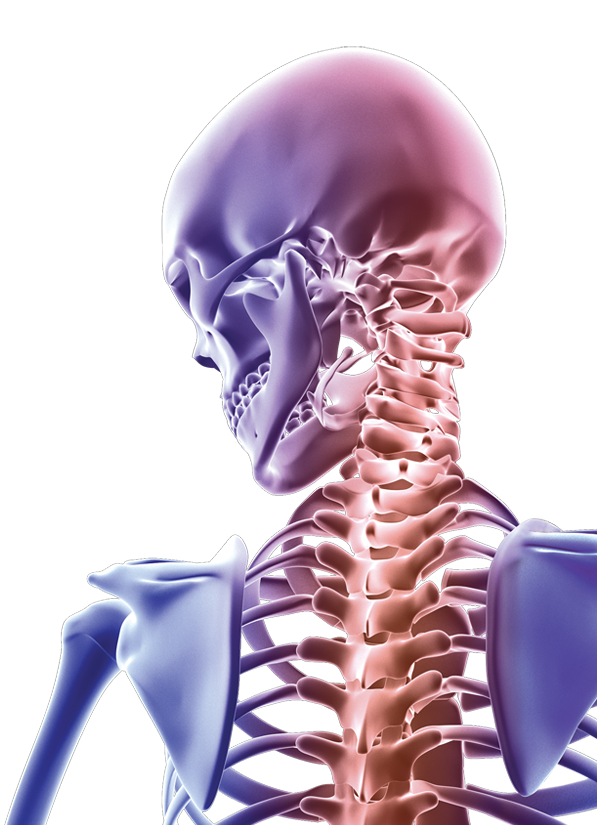 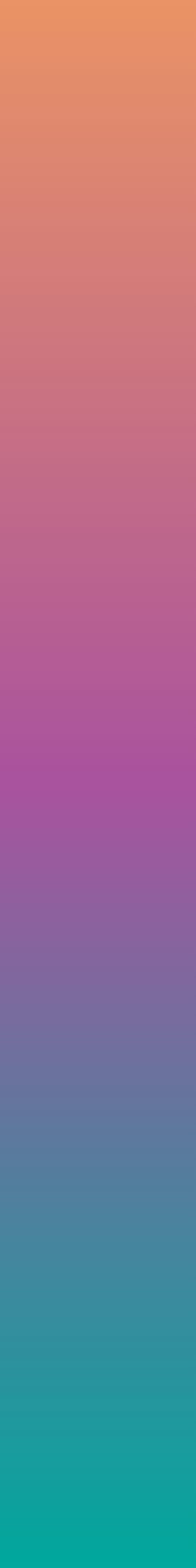 Session Title Goes Here
Speaker NameTitle
Company
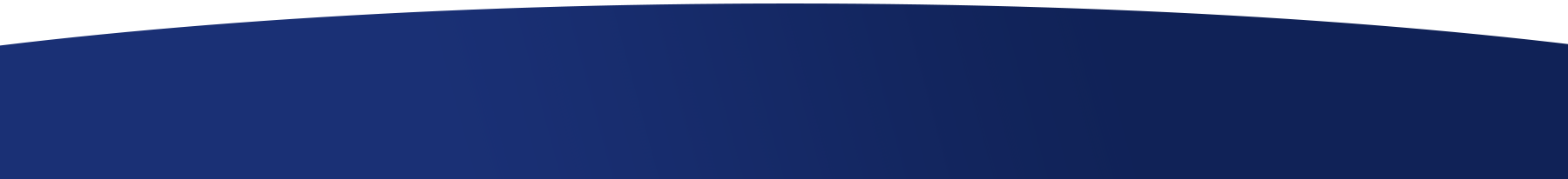 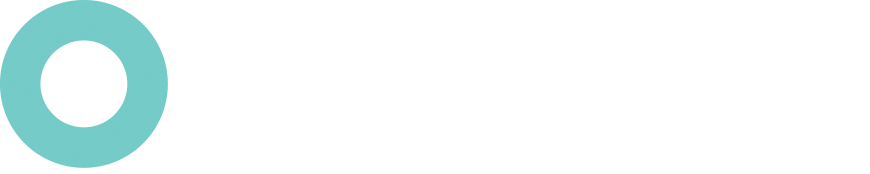 Title Goes Here
Presentation Information
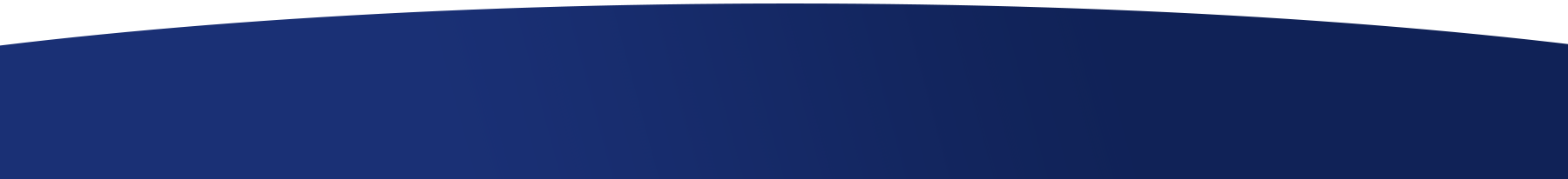 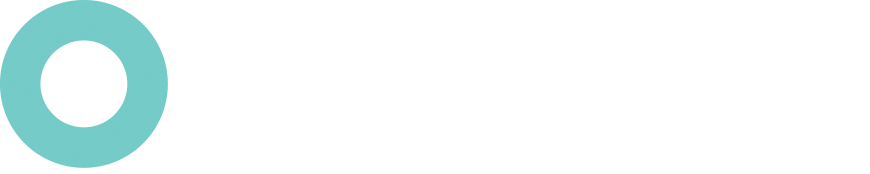 Title Goes Here
Presentation Information
Image
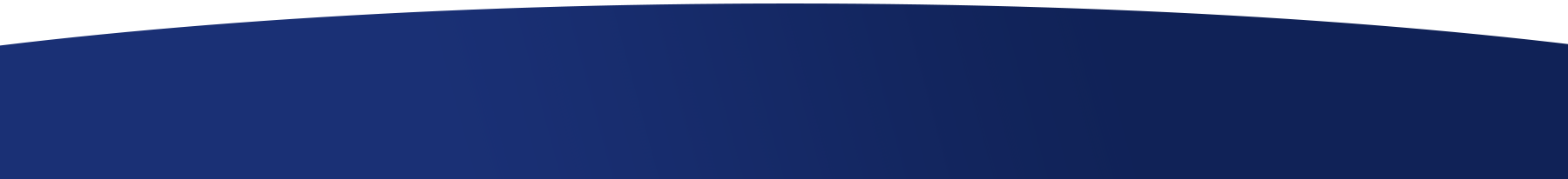 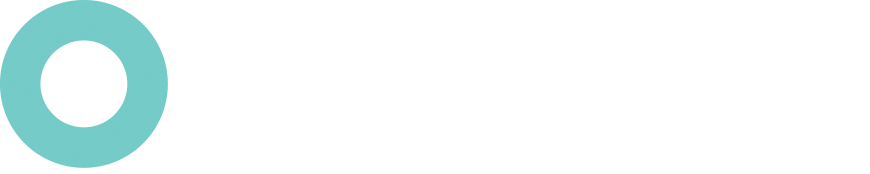 Title Goes Here
Presentation Information
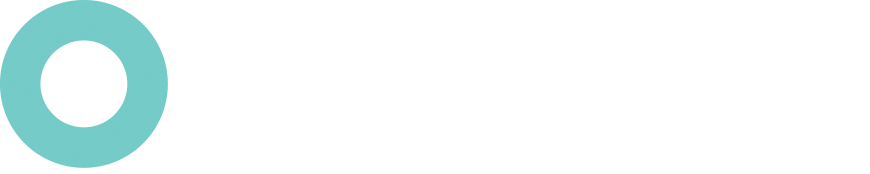 Title Goes Here
Presentation Information
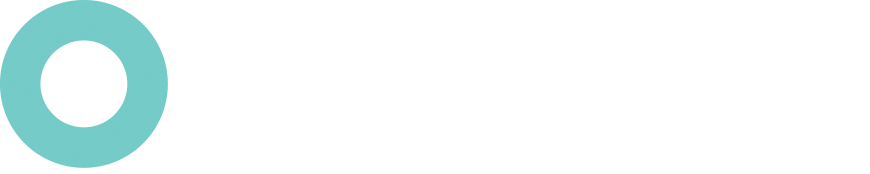 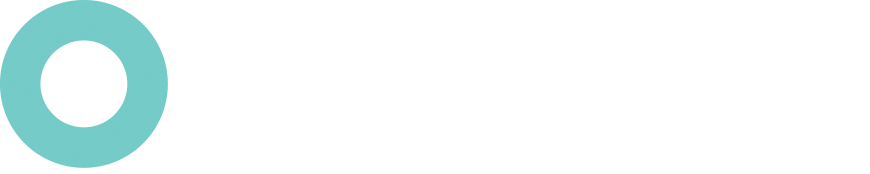 Title Goes Here
Subhead Goes Here
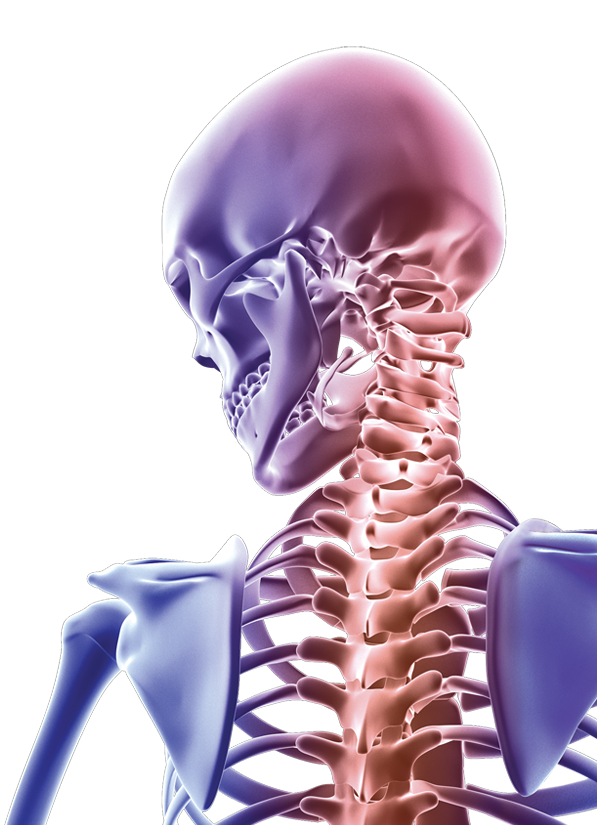 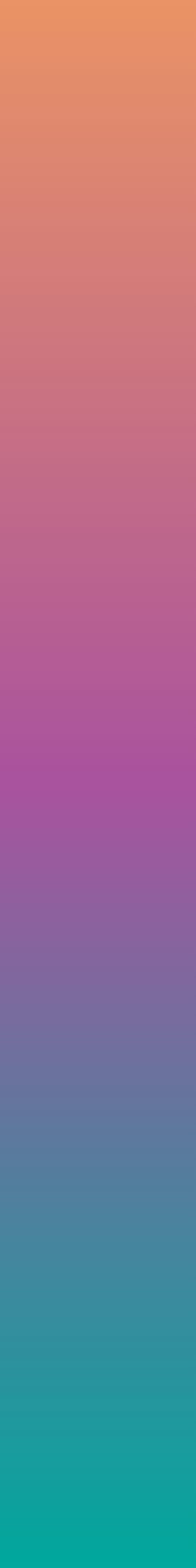 Thank You
Speaker Name
Speaker Contact Information
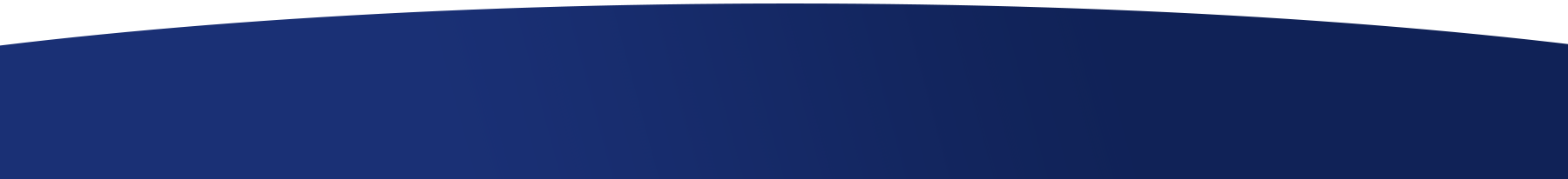 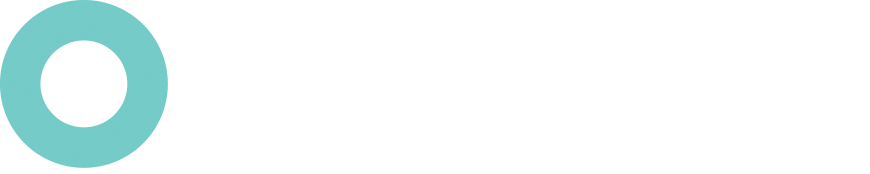